Manejo de la Densidad
Facultad de Ciencias Agrarias y Forestales (UNLP)
Curso de Silvicultura
Manejo del crecimiento y la producción mediante la aplicación de cortas.
Densidad del rodal

Medida cuantitativa de la población de árboles expresada en términos de parámetros por unidad de superficie tales como:

Area basal
Volumen o biomasa
Numero de árboles
En términos relativos :

Sub-poblado
Bien poblado
Sobre poblado
Indice de densidad de rodalesReineke, 1933
Definición

Cualquier rodal puro, bien poblado, coetáneo y que presente un diámetro promedio cuadrático (Dq) tiene aproximadamente el mismo numero de árboles que otro rodal puro de la misma especie, bien poblado, coetáneo y con el mismo Dq.

Característica independiente de la CS y la Edad
Rodales de Abeto
Rodales de E. glogulus
El IDR expresa en forma matemática la relación entre el tamaño de los árboles y la densidaddel rodal, a través de la siguiente ecuación:
IDR = N * (Dr/Dq)b

N: es el número de árboles por ha.

Dr (25) y Dq: diámetro cuadrático medio del rodal (cm).

b: pendiente de la curva.
Autorraleo o mortalidad denso-dependiente
Regla del auto raleo o Regla de los 3/2. Yoda et al. (1963)

El tamaño medio máximo por árbol de un rodal denso es proporcional al nº arb/ha y esa relación posee una pendiente de  -3/2.
Características de la regla
El tiempo no entra en juego. La mortalidad depende de la acumulación de AB.
La relación es independiente de la CS.

La línea de autorraleo tiene una pendiente de -3/2.
Tamaño
Número de árboles
Concepto
Concepto
Ln  (tamaño)
Ln  (número)
number
Concepto
Tamaño
Fuera del área de manejo
Area de manejo
Número de árboles
Tamaño
Número de árboles
Concepto
X
Concepto
X
Número de árboles
Tamaño
Los índices de densidad permiten  comparar diferentes rodales
Rodal A con 1600 arb/ha y Dq de 12,5 tendrá un IDR de 503

Rodal B con 800 arb/ha y Dq de 18,9 tendrá un IDR de 501.

En términos de IDR son semejantes
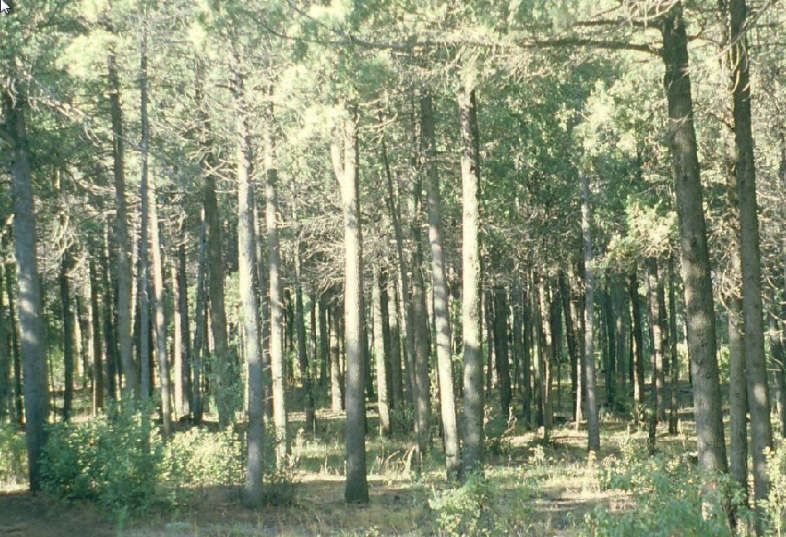 Zona 1: Subutilización del sitio: El crecimiento por superficie no es máximo y, si bien el crecimiento individual es máximo, árboles de crecimiento libre.


Zona 2: Transición: Mejor utilización del sitio, sin alcanzar el crecimiento máximo. Menor crecimiento individual, comienzo de la competencia.


Zona 3: Máximo crecimiento por superficie, menor crecimiento de árboles individuales.  


Zona 4: Autoraleo, los procesos de competencia son extremos, y comienza la mortalidad y el autoraleo. Estos procesos afectan incluso al crecimiento por superficie.
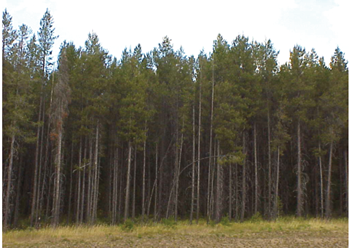 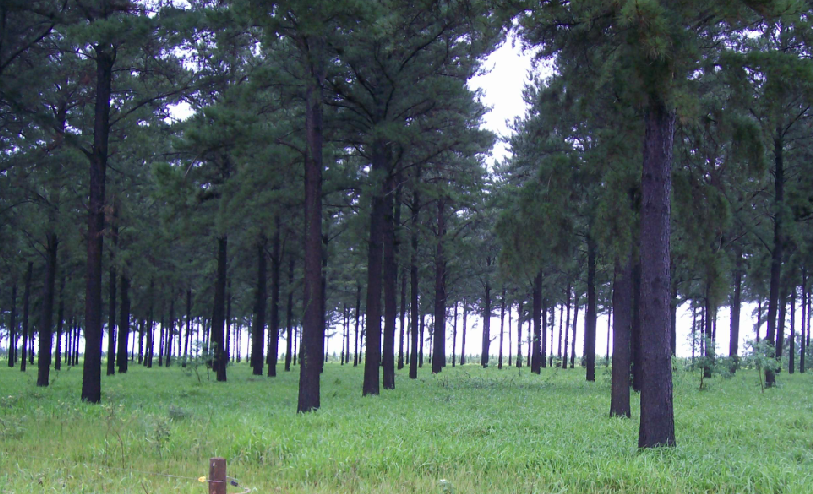 Tendencia del crecimiento individual en relación al % IDR
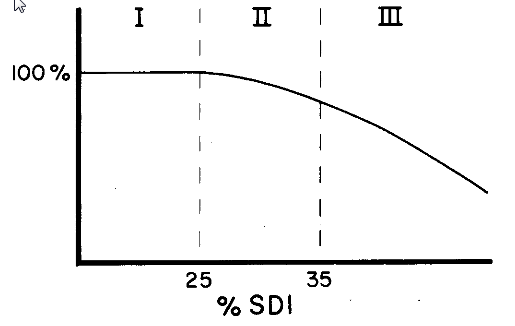 Diagramas de Manejo de la densidad
Representaciones gráficas que relacionan un parámetro del tamaño del rodal (Dq) con un parámetro de densidad (arb/ha).

Su importancia radica en que es un método idóneo para planificar el manejo de la densidad del rodal.
Zona 3
Zona 2
Raleo
Línea de autoraleo
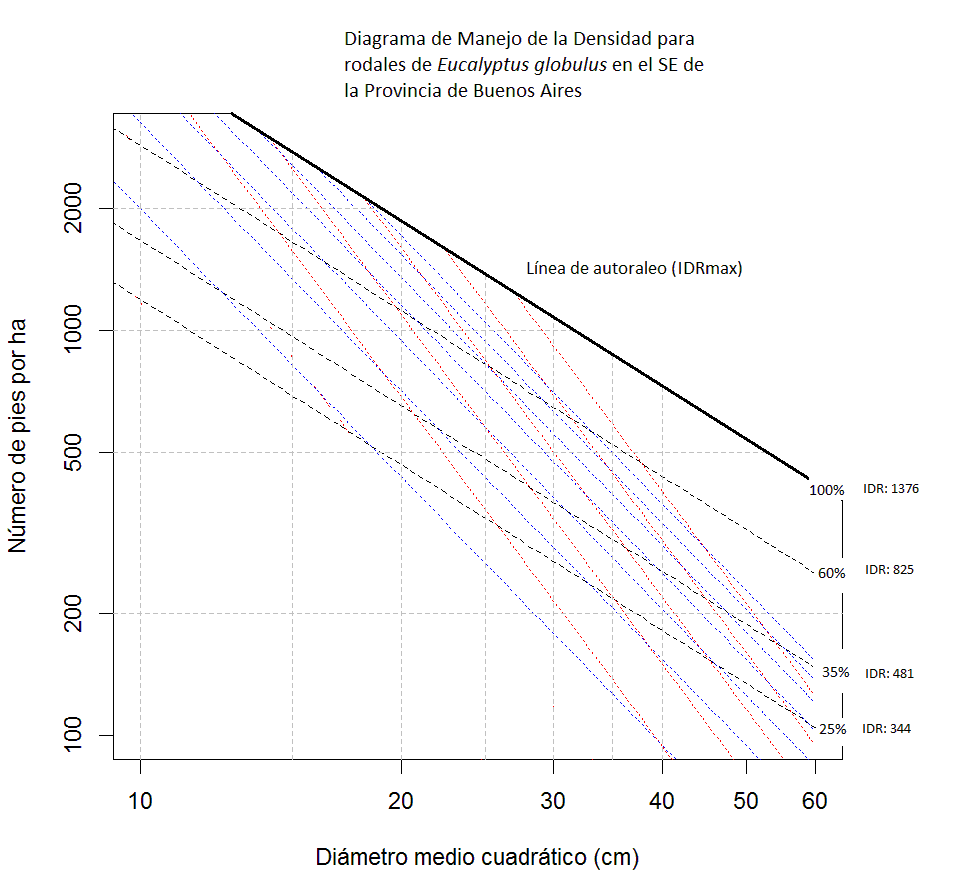 Roja isolínea de AMD: 15, 20, 25, 30 y 35 m
Azul isolínea de VT: 100, 200..700 m3/ha
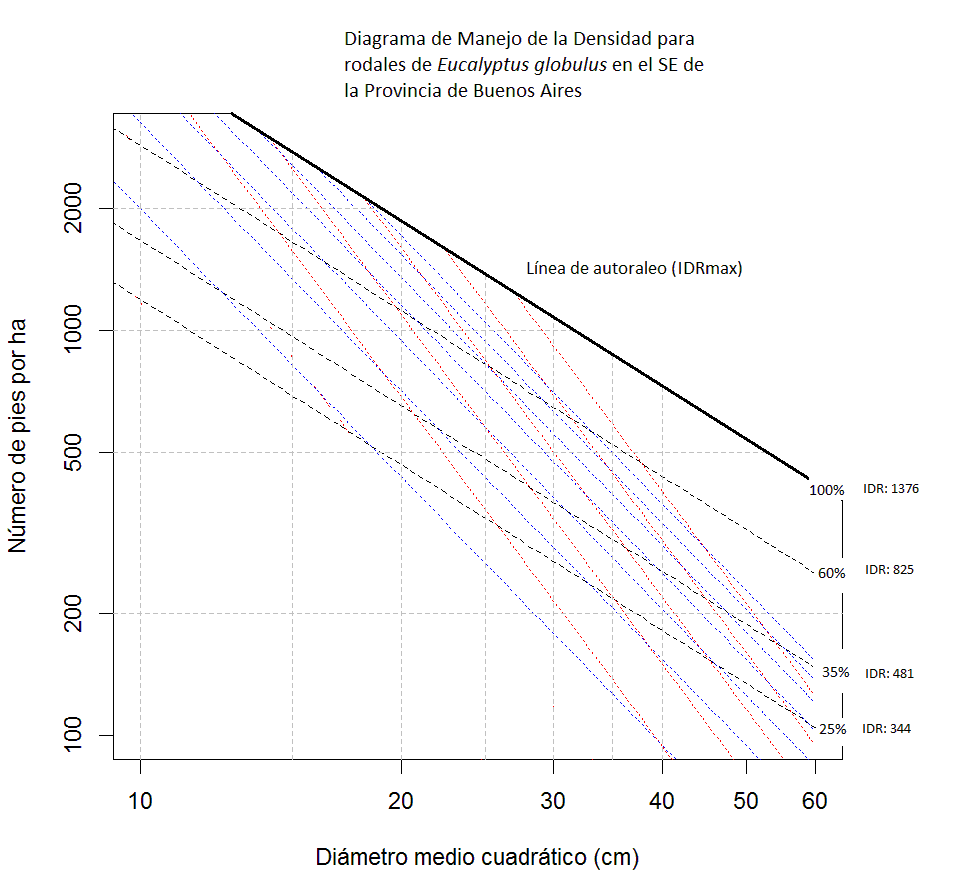 Roja isolínea de AMD: 15, 20, 25, 30 y 35 m
Azul isolínea de VT: 100, 200..700 m3/ha
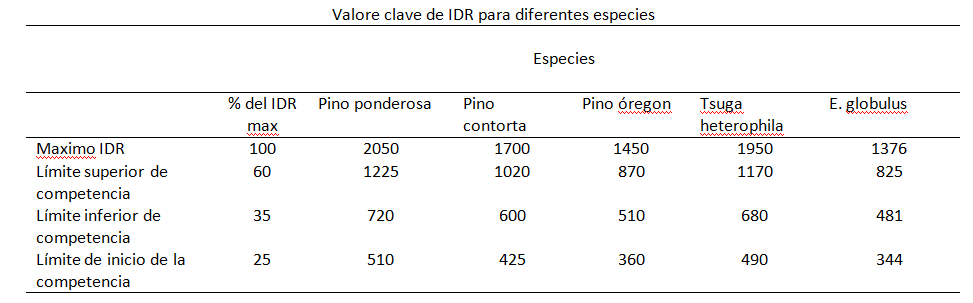 Indice de densidad de rodales
IDR = N * (Dr/Dq)b     (1)

N= IDR/(Dr/Dq)b          (2)

N: es el número de árboles por ha.

Dr y Dq: diámetro cuadrático medio del rodal. (cm)

b: pendiente de la línea de autoraleo.
Pasos para el diseño de un diagrama de manejo de densidad:


Calcular el IDR max para la especie en cuestión


Determinar los límites de las zonas de densidad


Diseñar el programa de raleos en función del objetivo de manejo
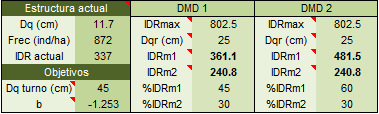 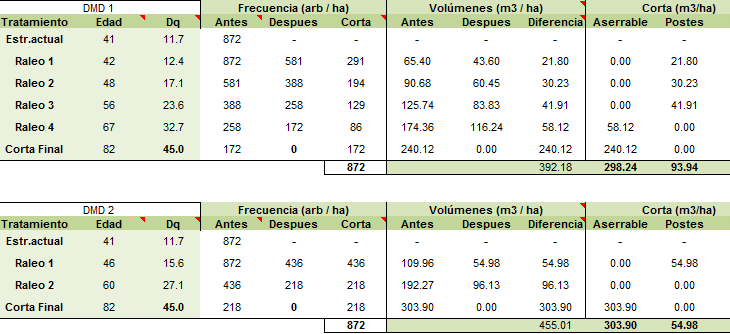 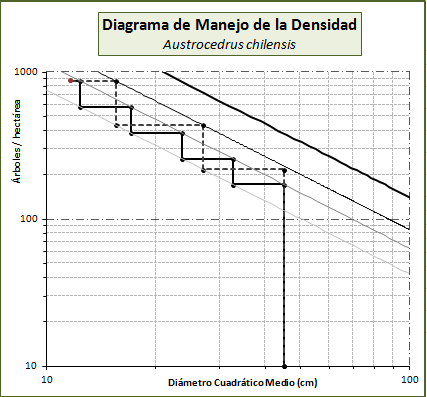 Bibliografía
CHAUCHARD L, R SBRANCIA, M GONZALEZ, L MARESCA, A RABINO 1999. Aplicación de leyes fundamentales de la densidad a bosques de Nothofagus: I. Regla de los -3/2 o ley del autorraleo. BOSQUE 20(2): 79-94, 1999

Daniel, W.; Helms, E. & Baker 1982. Principios de Silvicultura. 

Jerez M, L Vincent, Y Moret,  R  González. Regímenes de Espaciamiento Inicial y Aclareo en Plantaciones de Teca (Tectona grandis L.f.) en Venezuela.

Ortiz, Edgar. 1990. Utilización del indice de densidad de rodal (IDR) en la planificación y ejecución de aclareos en plantaciones forestales con especies de uso multiple. En: Salazar, Rodolfo, ed. Manejo y aprovechamiento de plantaciones forestales con especies de uso multiple.  Turrialba, Costa Rica: Centro Agronómico Tropical de Investigación y Enseñanza: 329-349.